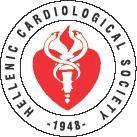 Patras Primary Radial - Valves
Primary PCI
Delays in establishing primary PCI networks in Greece
Georgios I. Papaioannou, MD, MPH, FACC, FSCAI
Director, Cardiac Catheterization Laboratory
Athens Medical Center
20/11/2015
Patras 20-21/11/2015
1
Patras Primary Radial-Valves
Nothing to declare
Patras 20-21/11/2015
2
Establishing a Primary PCI network
High-volume primary PCI Center/Operators 24/7 (“hub”)
Multiple Referring Hospitals (“spoke”)
Creating a plan for each referring hospital for primary vs facilitates vs delayed PCI
Making the plan to work (EMS-Triage-ED of Referring Hospital-EMS-Accepting Hospital)
Analyze pitfalls-Assess results
Patras 20-21/11/2015
3
PCI Centers: 2013
Patras 20-21/11/2015
4
PCI Procedures 2007-2013
* Estimated numbers
Patras 20-21/11/2015
5
PCI Volume per Center: 2007-2009
2007
2009
Patras 20-21/11/2015
6
Hellenic PCI Registry (2/2008-10/2010)n=3441 patients: PCI Indication
*Stable angina/documented ischemia
Patras 20-21/11/2015
7
Hellenic PCI Registry (2/2008-10/2010)n=742 STEMI patients: Type of Therapy
Patras 20-21/11/2015
8
Hellenic PCI Registry (2/2008-10/2010)n=225 STEMI Primary PCI Patients: Times
Patras 20-21/11/2015
9
Primary PCI numbers: 2007-2013
*Estimated numbers
Patras 20-21/11/2015
10
Optimizing STEMI Care
EMS system assessment and improvement
Evaluate existing models
Establish local initiatives
Explore the possibility of national STEMI certification
Patras 20-21/11/2015
11
Regionalization: Key Components
“Spoke and Hub” concept
Proximity around the Hub Center
STEMI Treatment 365/7/24 at Hub Center
Organized Treatment Plan for each “Spoke” Institution
Analyze existing barriers
Patras 20-21/11/2015
12
Emergency Medical Servises
Standardization of the evaluation and treatment of patients with suspected acute MI, including the pre-hospital ECG
Mode of ECG evaluation (Paramedics, computed interpretation, transmission to physician)
EMS STEMI pathway
Patras 20-21/11/2015
13
EMS Mission
Time from symptom onset to EMS call (FMC)
Time from EMS call received (FMC) by public safety to EMS arrival at hospital door
Time from FMC to balloon inflation
Time from pre-hospital ECG to balloon inflation
Patient Statistics (ECG-who went where-survival)
Patras 20-21/11/2015
14
STEMI Referral Center
STEMI primary angioplasty pathway 
Thrombolysis pathway
Door-to-first ECG <10 min
Proportion of STEMI eligible patients for reperfusion (demographics-delayed presentation etc)
STEMI Referral Center ED door-to-balloon time for transfer patients (“spoke” ED in and out and “Hub” ED door-to balloon)
Patras 20-21/11/2015
15
STEMI Receiving Center
Major coordinating role – 365/24/7 availability
STEMI DTB time < 90 min (non transfer)
STEMI Referring ED DTB <90 min
FMC to balloon <90 min (non transfer)
FMC to balloon  <120? min (transfer)
Patras 20-21/11/2015
16
STEMI System Coordination
EMS
STEMI Referring Hospital (ED)
STEMI Receiving Hospital (ED & Cath Lab)
Collection of data and performance measurements to drive changes
Patras 20-21/11/2015
17